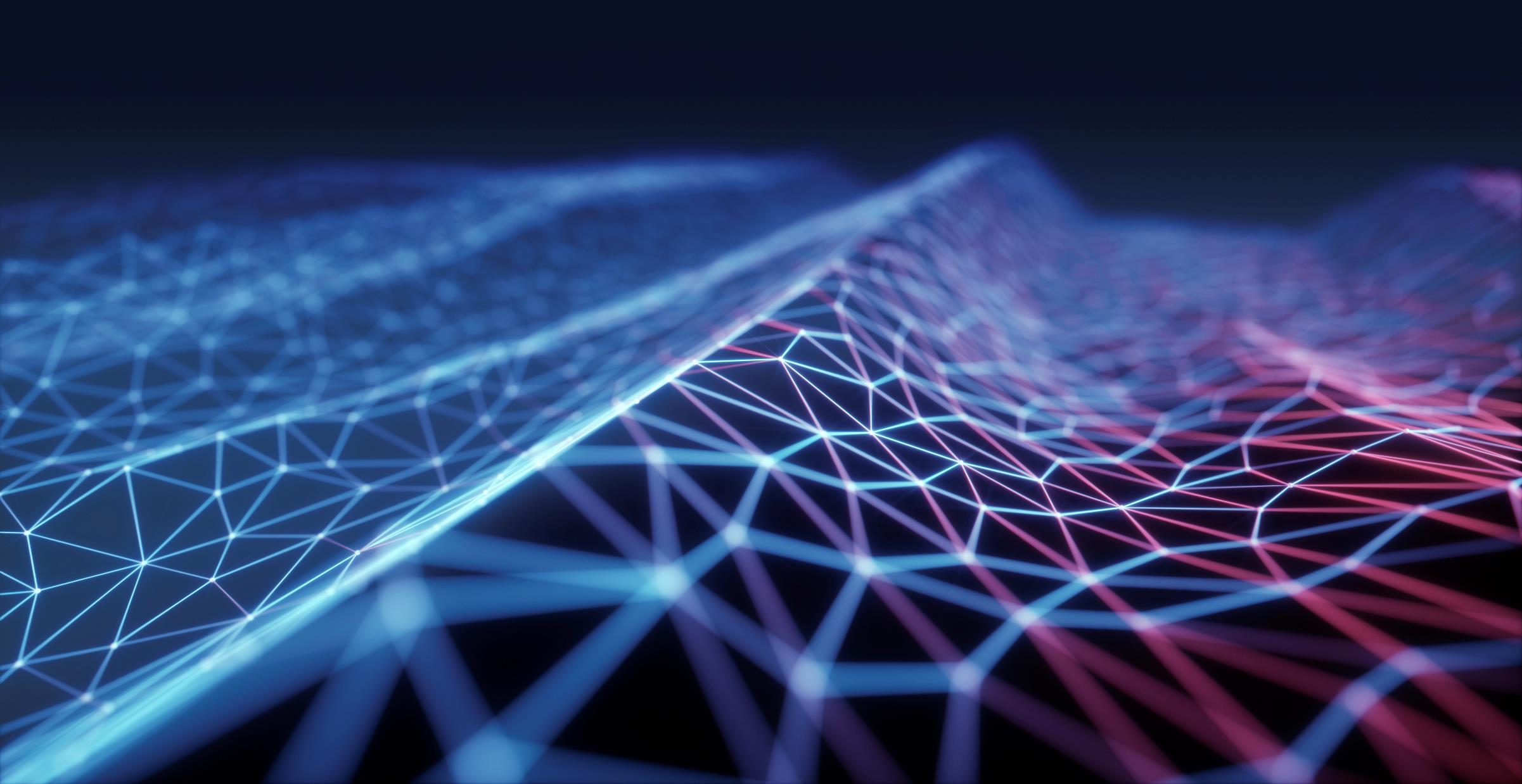 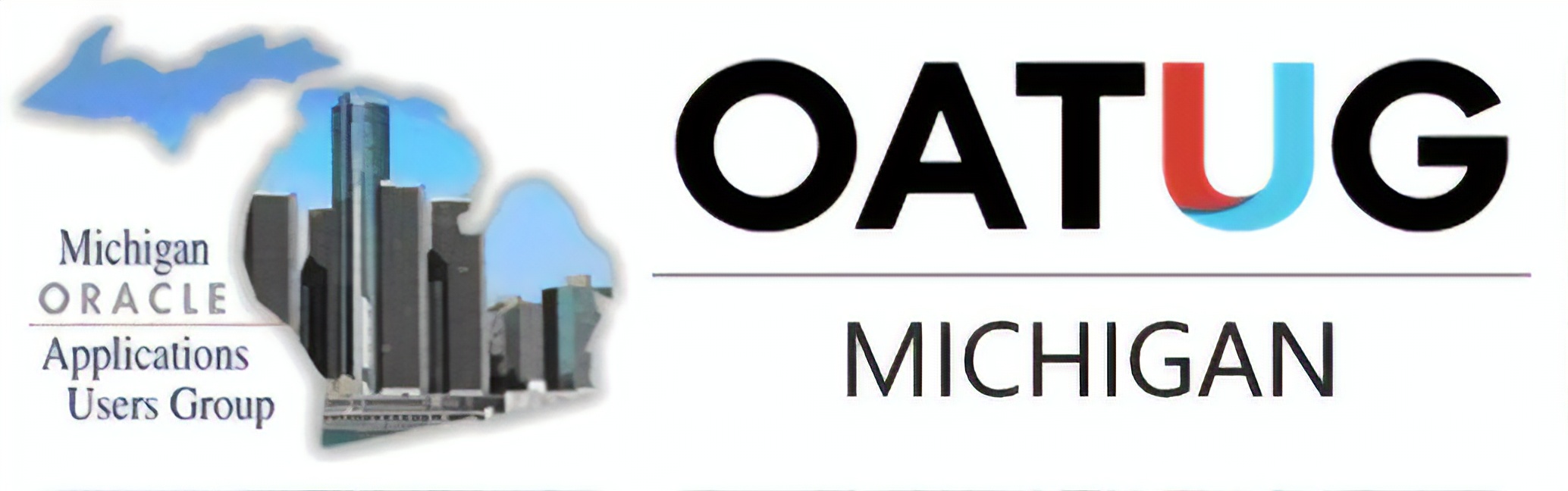 Why You Should Consider an Oracle to Amazon RDS Migration
Presenter Name:  Brandon Webb
Presenter Title: Senior Cloud Architect
COMPANY: Datavail
MICHIGAN ORACLE USERS SUMMIT 2021
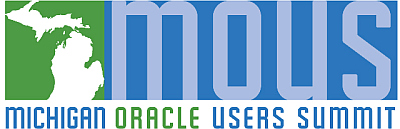 Monday October 25 – Thursday October 28, 2021
Virtual event
Save The DATE
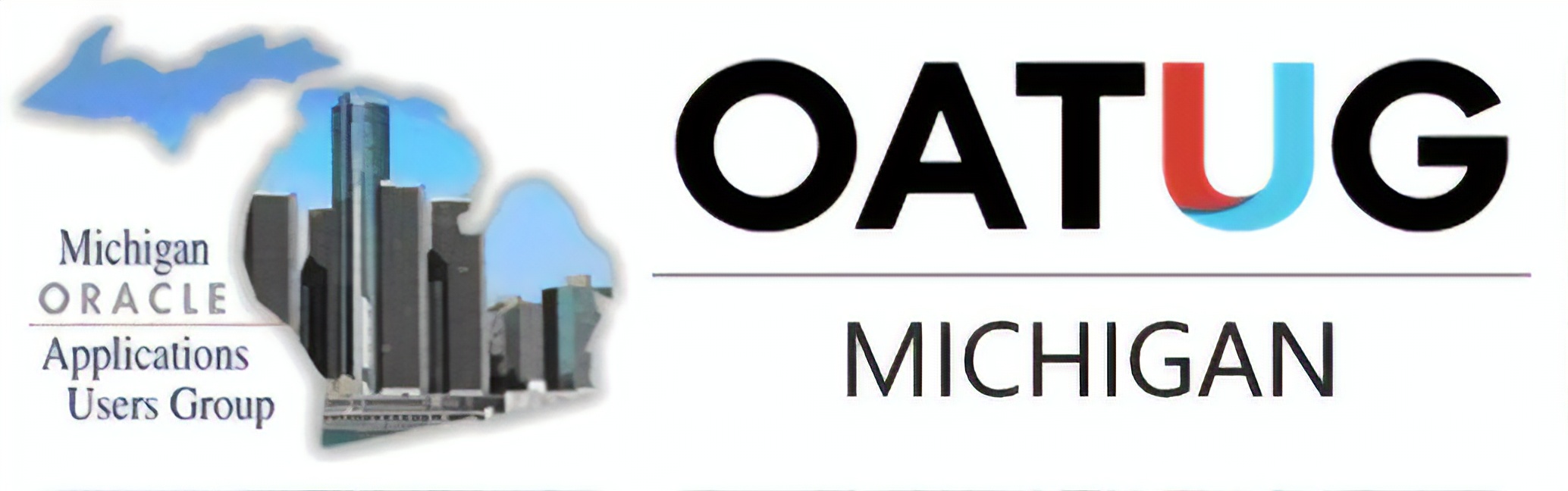 MOUS 2022
 October 26, 2022
 Schoolcraft College - VisTaTech Center, 
18600 Haggerty Rd, Livonia, MI
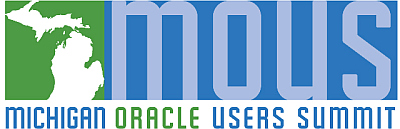 THANK YOU
WWW.MOUS.US
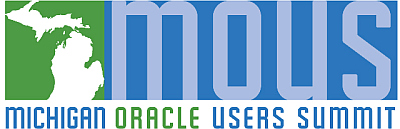 SURVEYS
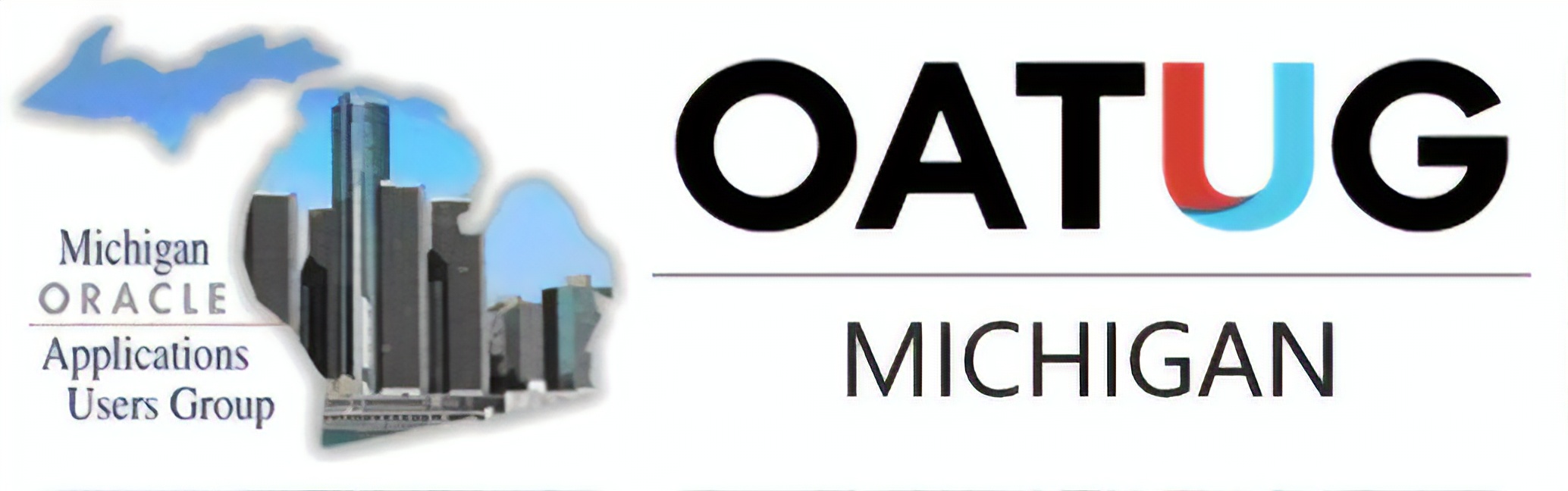 Session Surveys
Please complete the session survey for this session using the Zoom session survey link.

The survey link will be provided via email once the webinar is closed.
THANK YOU
WWW.MOUS.US
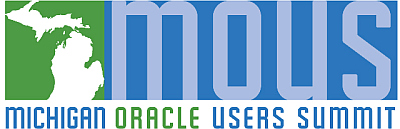 Presenter
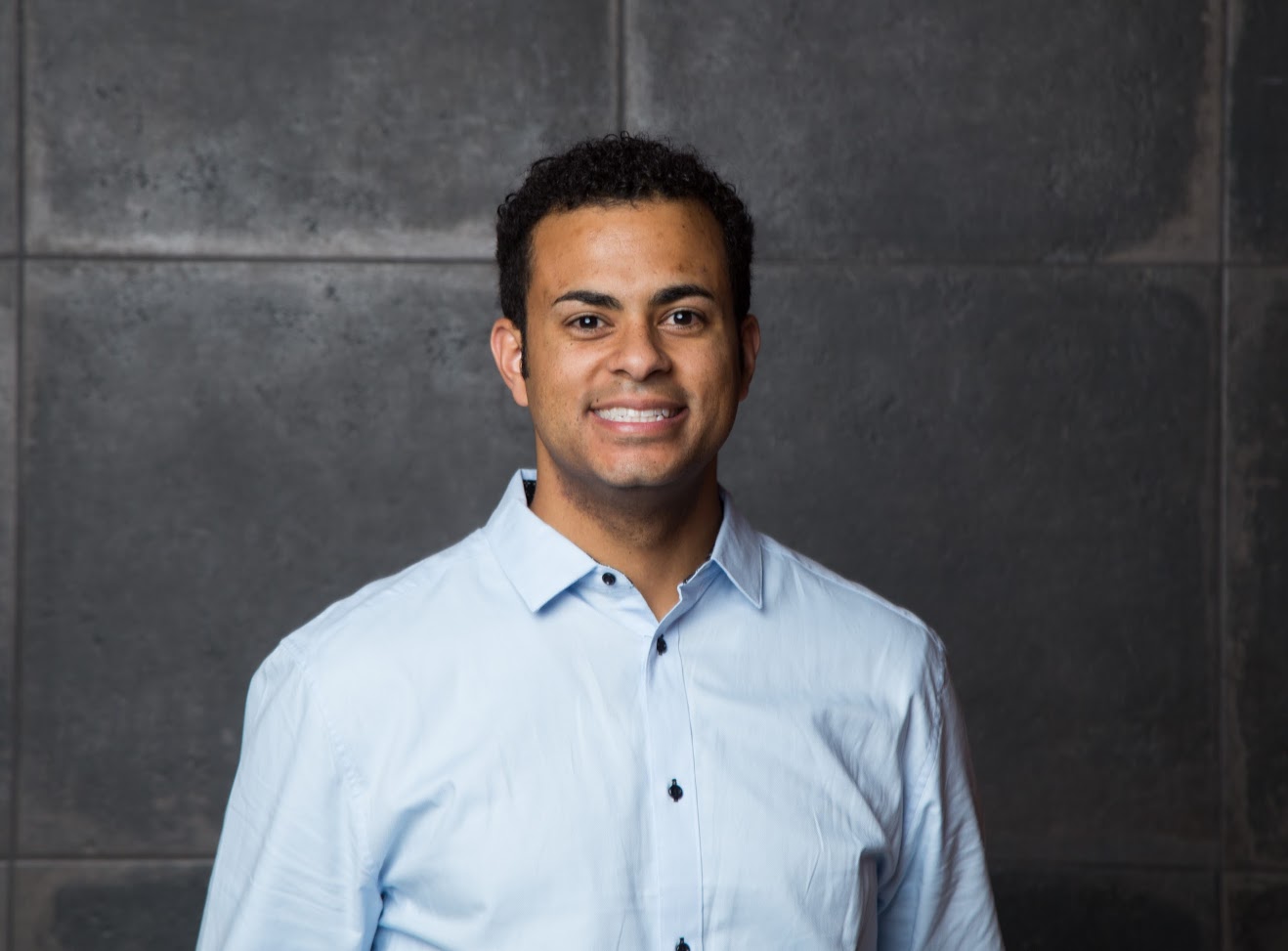 Brandon Webb
Senior Cloud Architect
Experience
5+ years Cloud Technologies
Accredited
AWS Associate Solutions Architect
Oracle Associate Solutions Architect
Masters in Information Systems
4
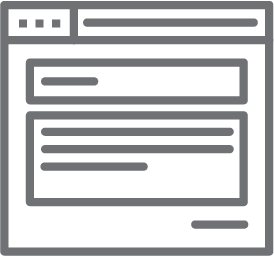 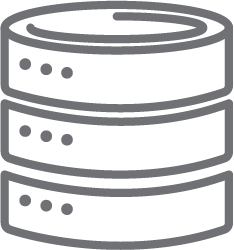 Database Operations
Application Management
Datavail Overview
EBS/ERP
EPM
Hyperion/Essbase
Microsoft Dynamics
SharePoint
Custom development
Microsoft .NET
Oracle APEX
All major platforms: SQL Server, Oracle, DB2, MySQL, MongoDB, PostgreSQL, MariaDB, Cassandra, AWS, Azure
Comprehensive development & operational services
US & Global models
Reactive and proactive services
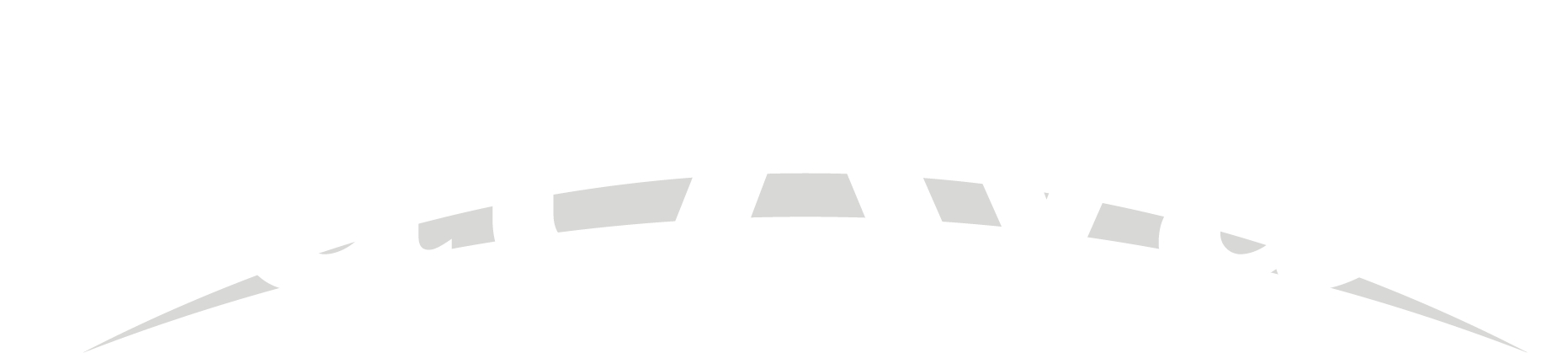 We are data specialists
Databases, Analytics, and Application Data Integration
17+ years delivering data services
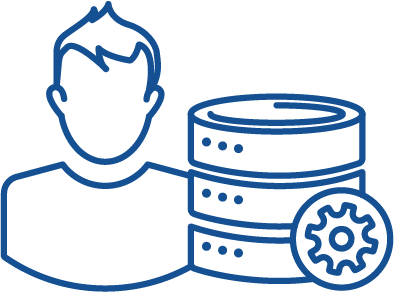 700+ customers with average client retention of 7 years
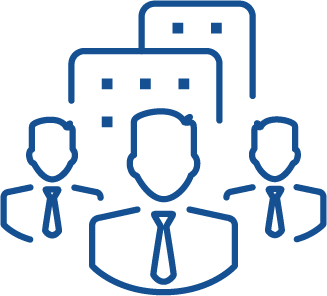 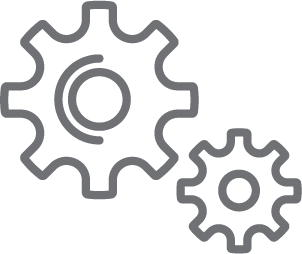 Analytics, Visualization & Integration
Microsoft SSRS, SSIS, SSAS
PowerBI
Oracle OBIEE, BICS, GoldenGate
Informatica
Oracle Data Integrator
ETL development and operational run
Managed services, projects, and staffing
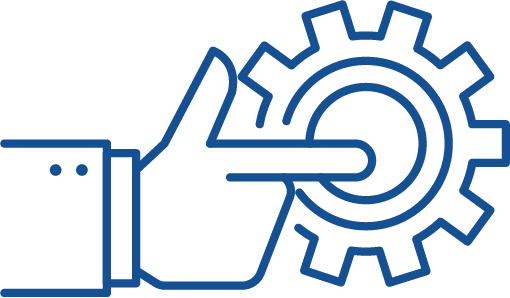 5
Fill Out Evaluation Form
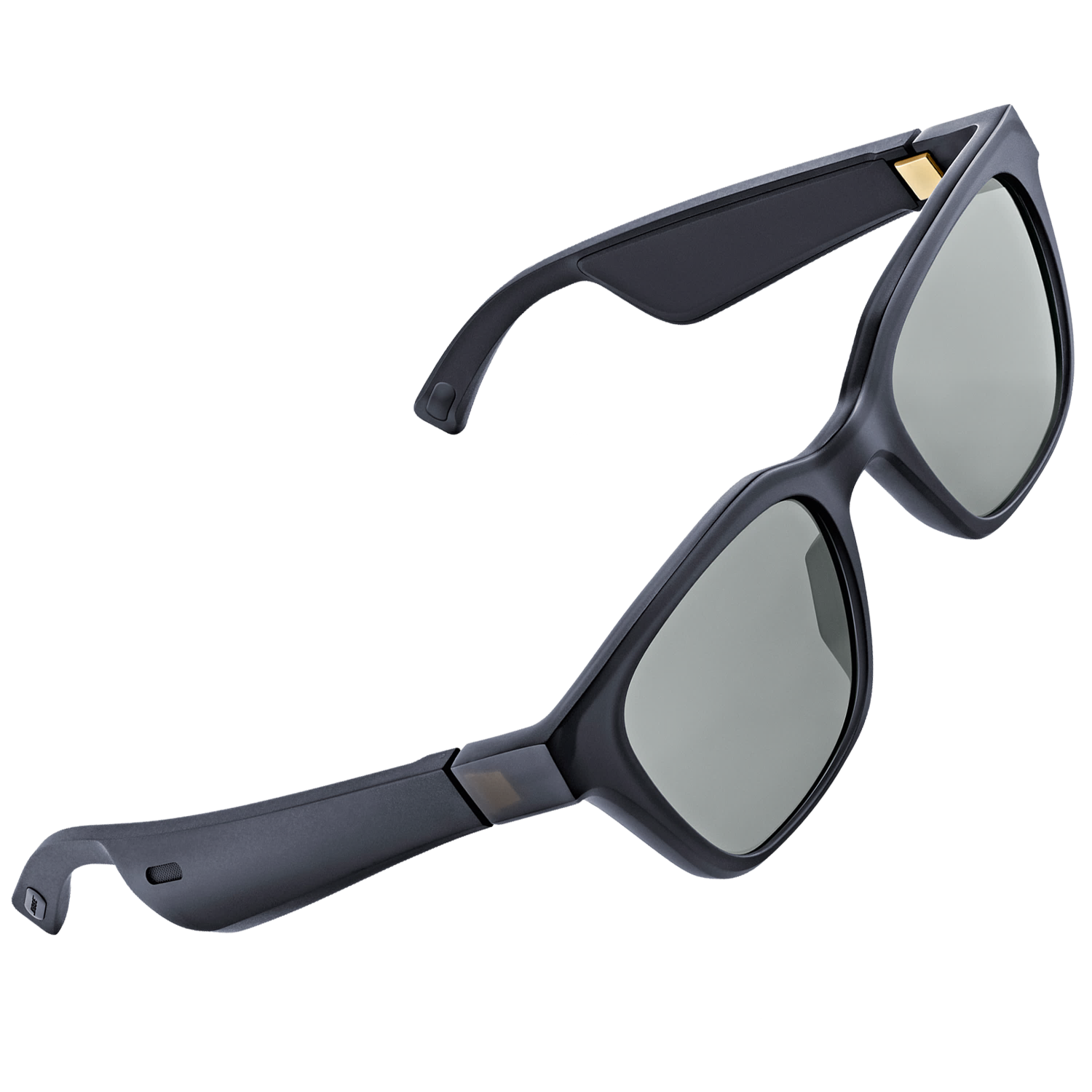 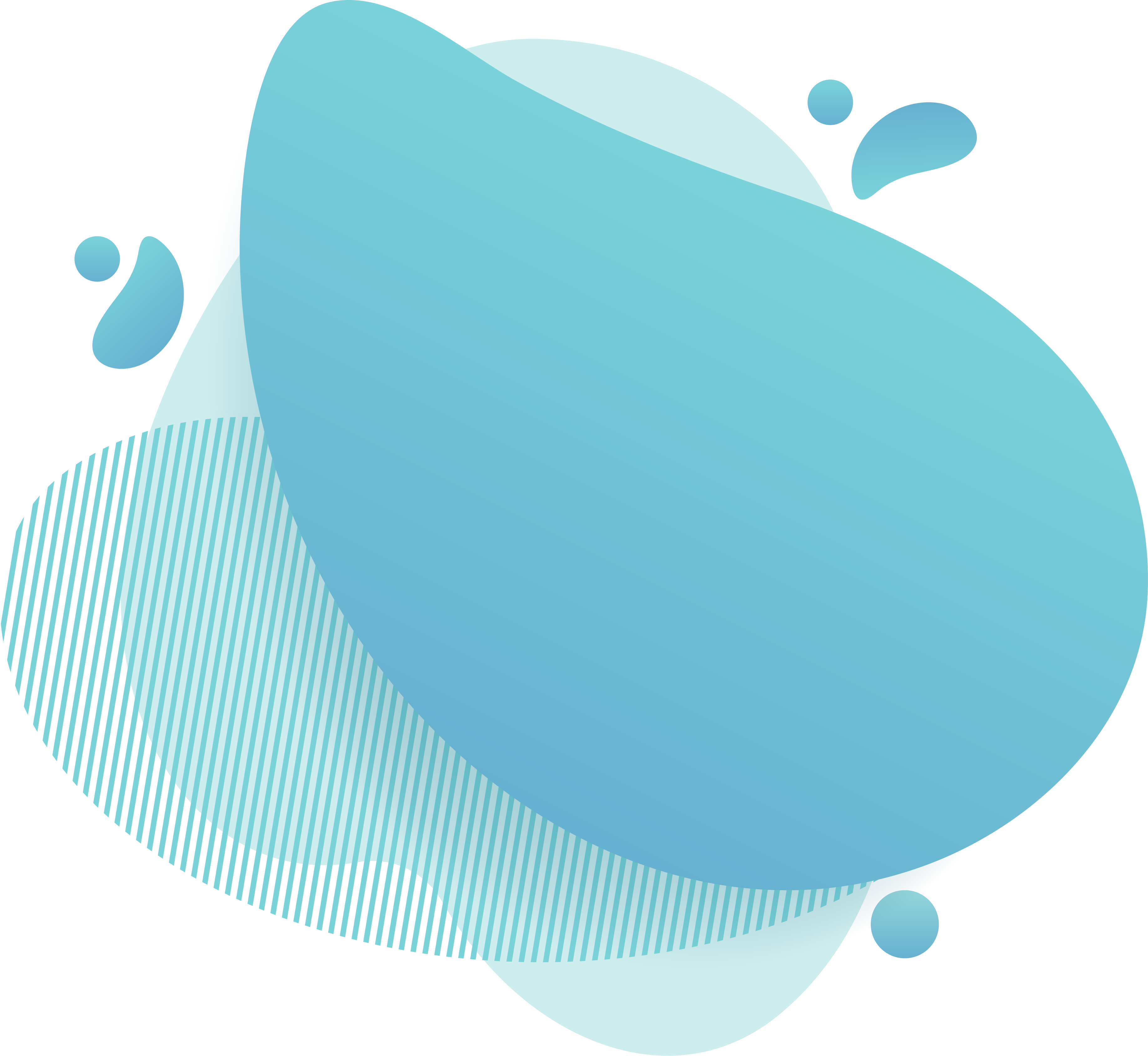 Fill out the Cloud Adoption survey for a chance to WIN Bose Audio Sunglasses with ear headphones & Bluetooth
https://www.techvalidate.com/registration/bdbc0b7e1d
6
Agenda
Patching, patching, patching...
How much space do you need... 5G... wait 10G... can you do 50G? Is that parameter right? Crap did we forget to add that?
Our DB is down, can you confirm? The load looks high...
Of course our backups are working...
It's the database... No way it's the server
Well, we trust them... We know them
Did we license everything correctly... oh no!
7
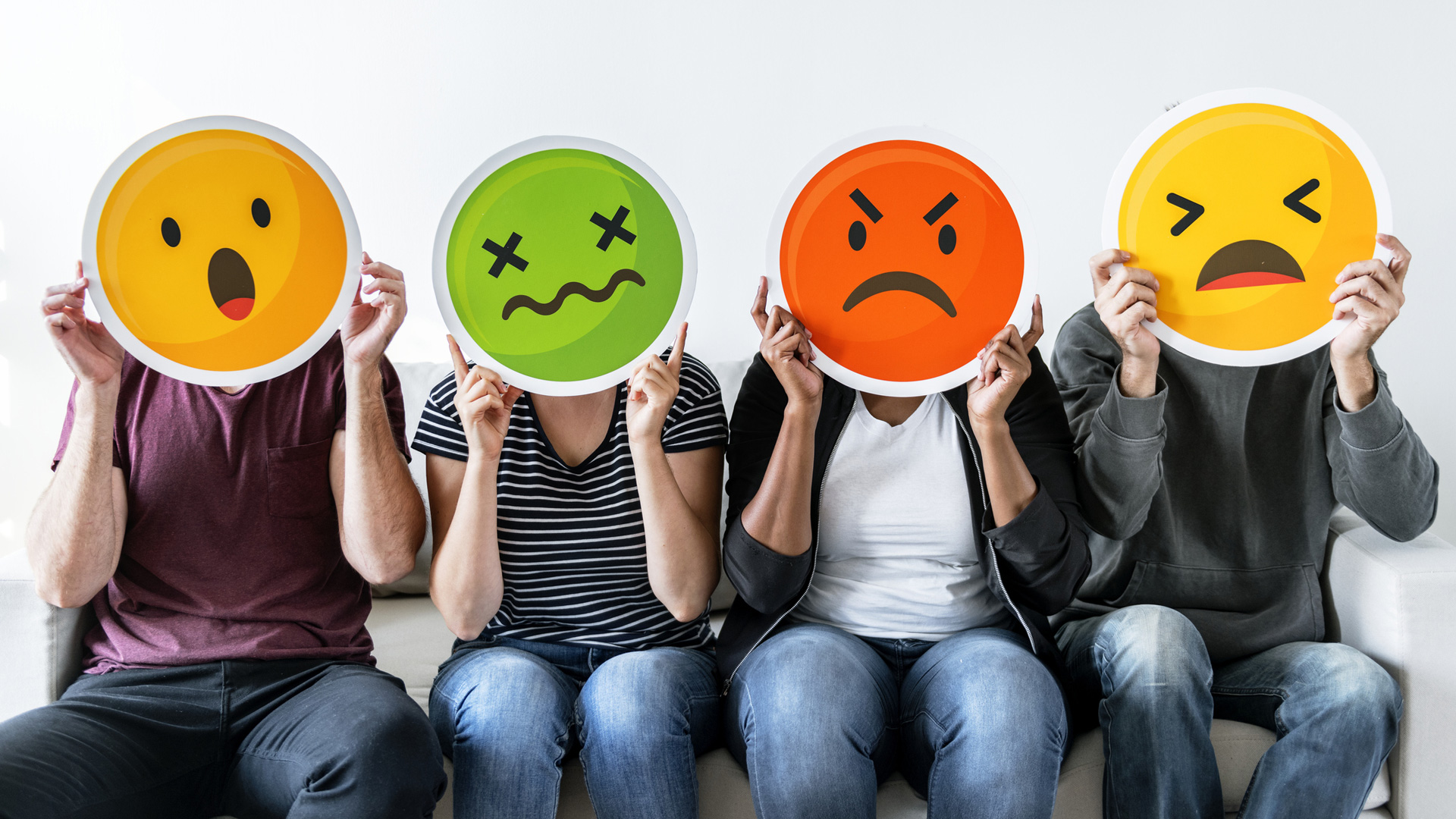 8
Agenda
Security
Administrative Tasks
Availability
Backup & Recovery
Performance
Automation
Licensing
9
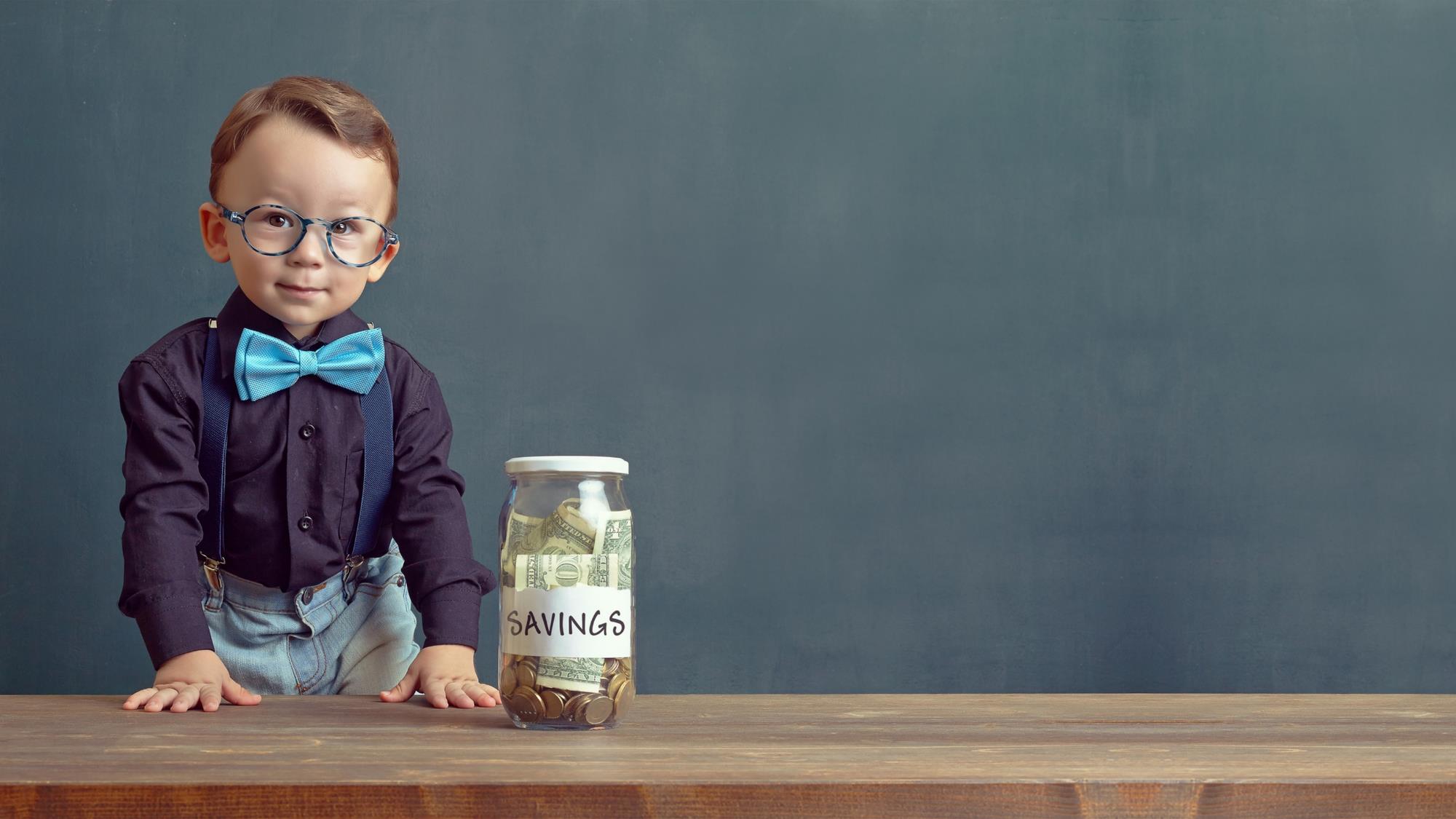 WHY DO ALL THIS?...SAVINGS!
Licensing
Patching
Mistakes
Bad Hardware
Testing
Redundancy
Accounting
Software
Consolidate
10
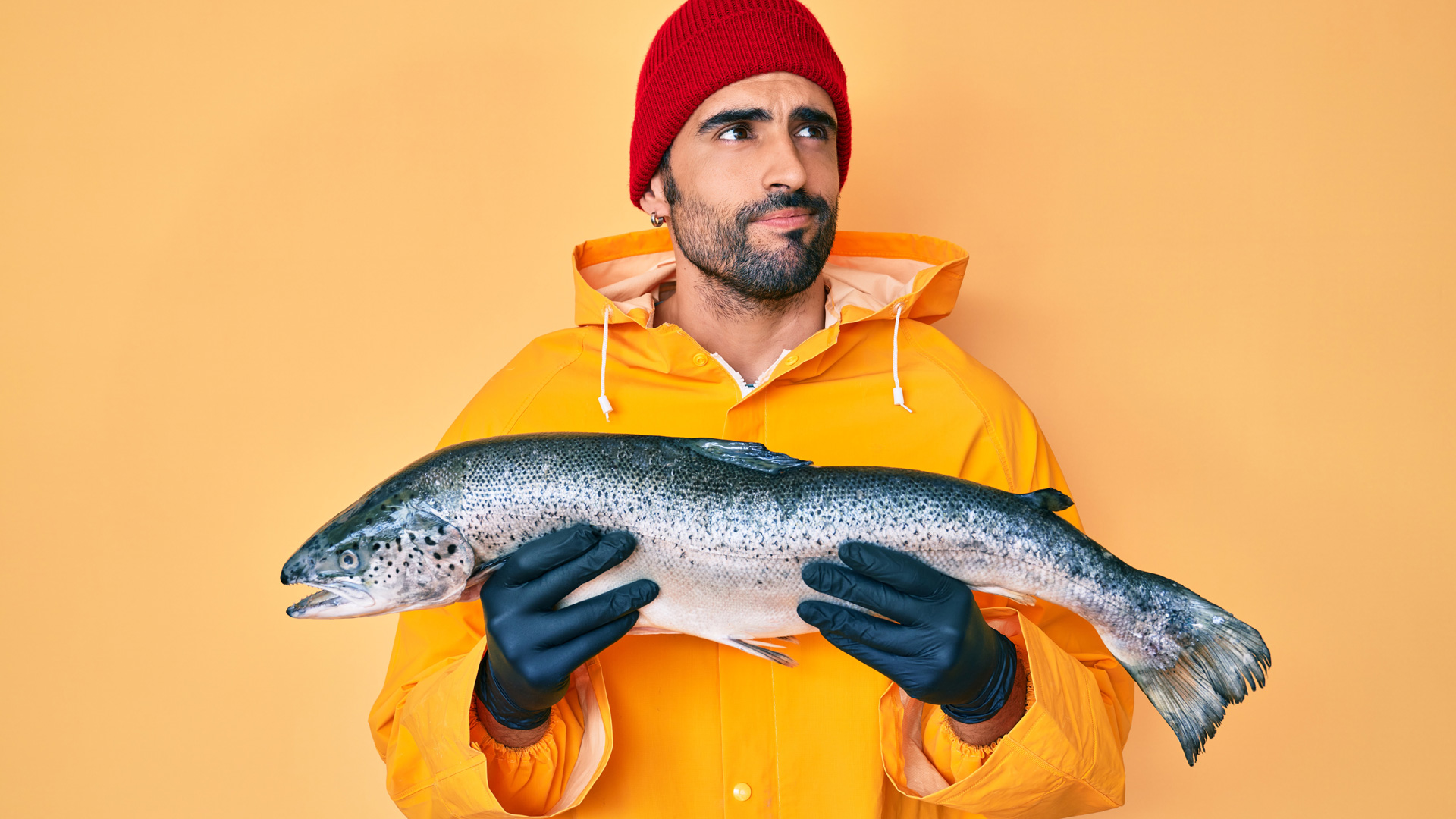 What's a hacker's favorite season?
11
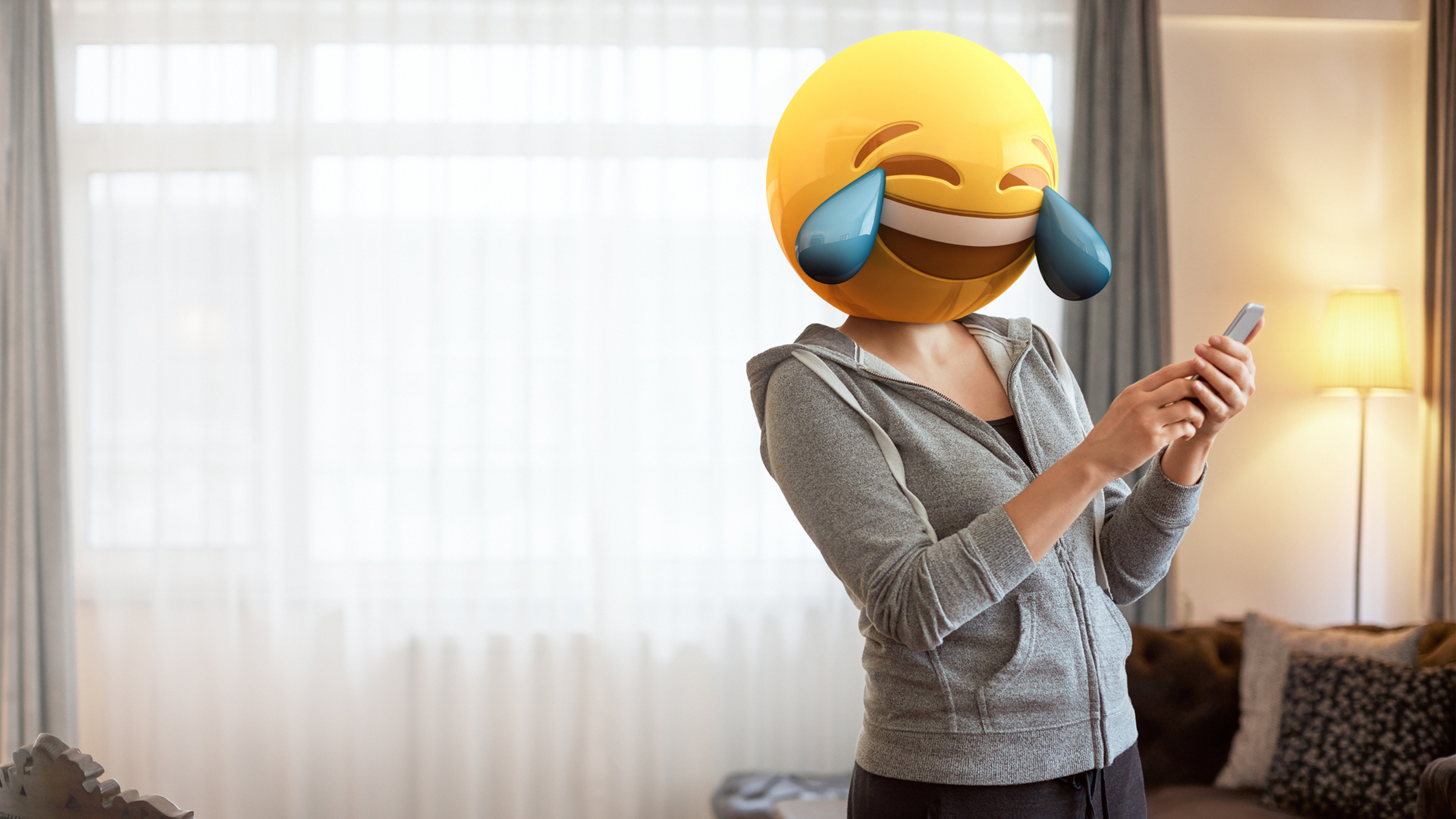 Phishing Season!
12
Security
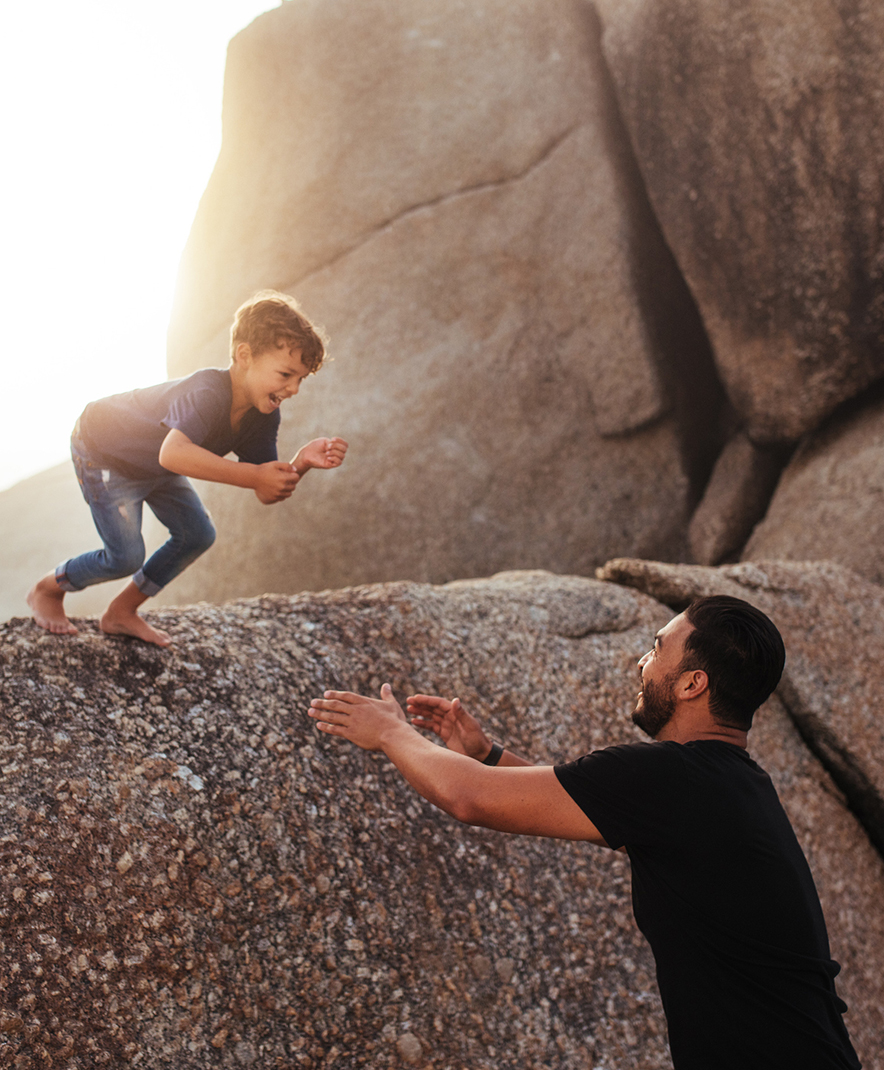 Limited DBA User
Encryption
ACLs
SYS/SYSTEM Passwords
VPCs
No OS Management
Patching, patching, patching…
13
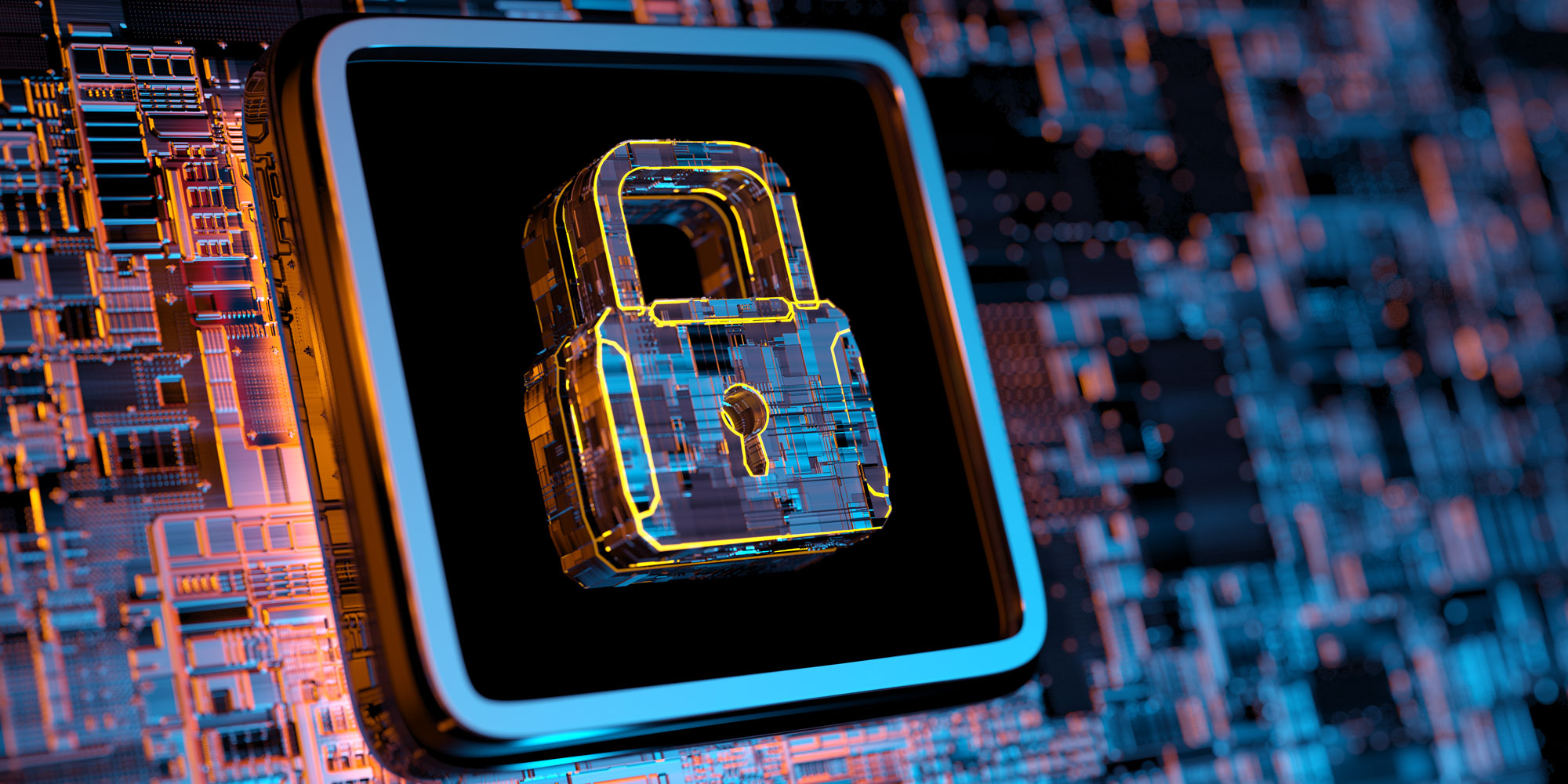 Amazon RDS encrypts your databases using keys you manage with the AWS Key Management Service (KMS). On a database instance running with Amazon RDS encryption, data stored at rest in the underlying storage is encrypted, as are its automated backups, read replicas, and snapshots. RDS encryption uses the industry standard AES-256 encryption algorithm to encrypt your data on the server that hosts your RDS instance.
14
Benefits of AWS
Security
No More Scheduling Patching
You state the schedule & AWS will patch the database for you
15
Administrative Tasks
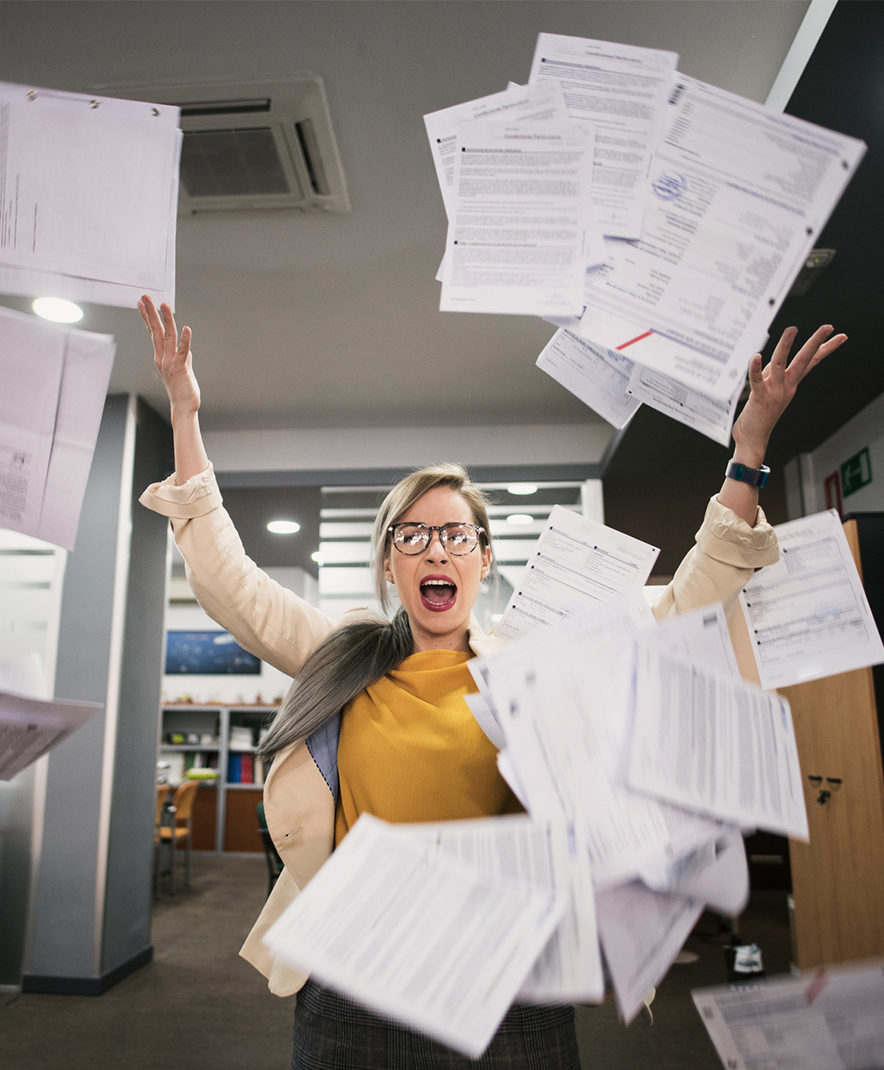 Can I get more space?
That tablespace is full again
How big did you want that again...
Can I be added to the database
16
Benefits of AWS
Administrative Tasks
Configuration Management
Compliance
Standardization
Knowledge Transfer 
Code Pipeline
17
Availability
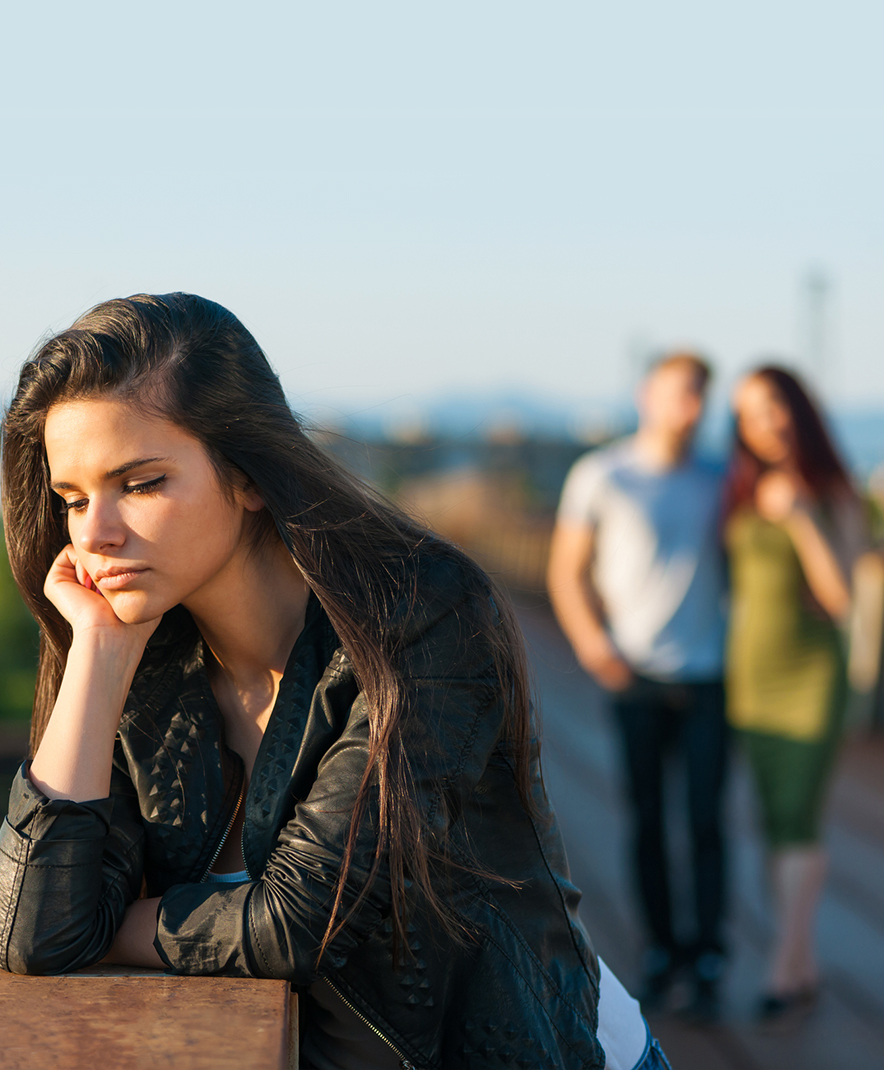 “After All, No One Enjoys being Stood Up”
Standby Management
Cloud Endure
DMS (Data Migration Service)
Golden Gate
18
Benefits of AWS
Availability
Standby Management done by AWS
No more lagging/unknowns
Zone Preference/Region Solutions
19
Database Migration Service
Benefits of AWS
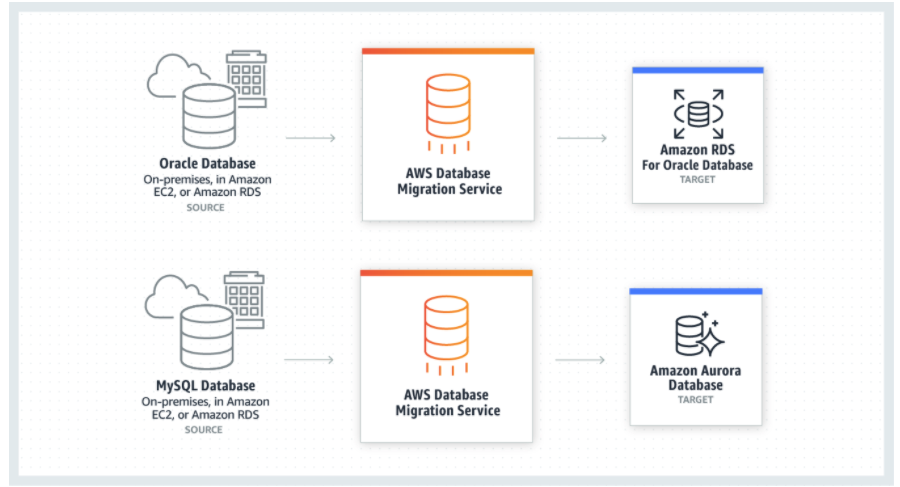 20
Schema Conversion Tool
Benefits of AWS
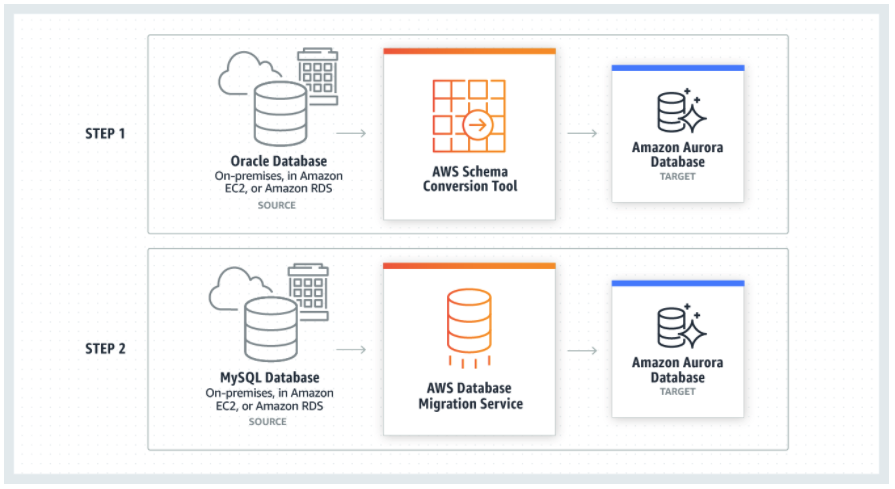 21
Availability
Benefits of AWS
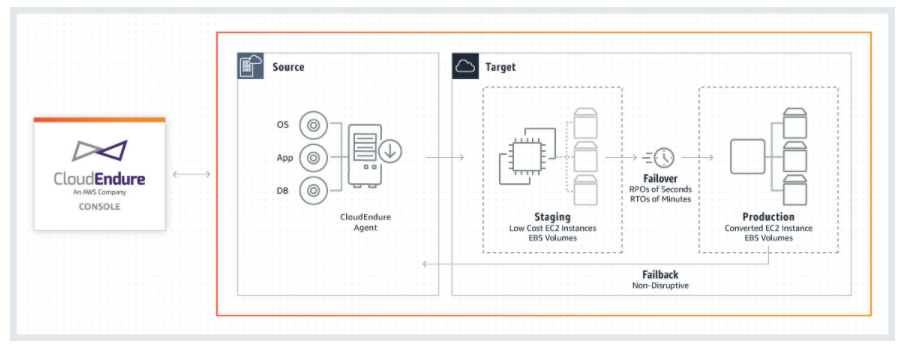 22
Backup & Recovery
Automated Backups
Add <BRANDON WILL DO THIS PART>
23
Performance/Monitoring
Ability to Review Export Logs via the GUI
Downloadable Logs – No more mail -s
Cloudwatch Metrics for Alerting
Zoom In/Out Graphs for Analysis of Thresholds
24
Built in Graphs/Reports
25
Automation
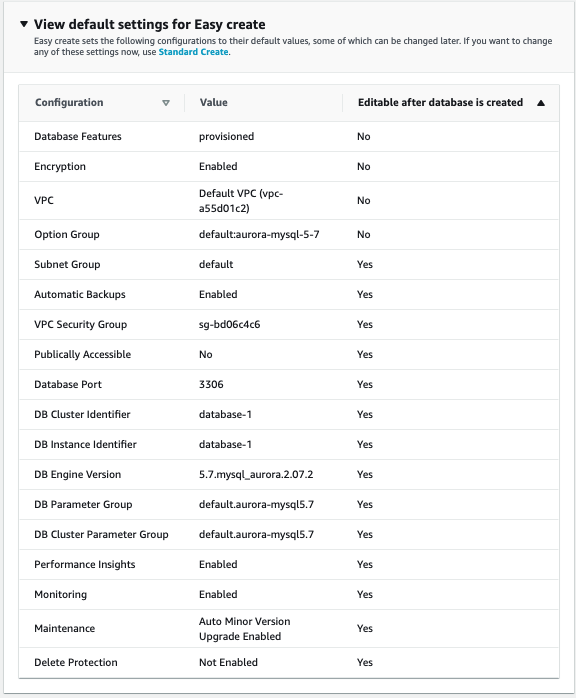 Automating File Transfers to Amazon RDS for Oracle databases 
AWS CLI for automating database provisioning, spin up test/dev environments
aws rds create-db-instance \ 
--engine oracle-se1 \ 
--db-instance-identifier devinstance \ 
--allocated-storage 20 \ 
--db-instance-class db.m1.small \ 
--db-security-groups dbsecuritygroup \ 
--db-subnet-group dbsubnetgroup \ 
--master-username masterawsuser \ 
--master-user-password masteruserpassword \ 
--backup-retention-period 3
26
Licensing
You can run Amazon RDS for Oracle under two different licensing models – “License Included” and “Bring-Your-Own-License (BYOL)”.
In the "License Included" service model, you do not need separately purchased Oracle licenses; the Oracle Database software has been licensed by AWS.
On Demand VS Reserved Instanceshttps://aws.amazon.com/rds/reserved-instances/
27
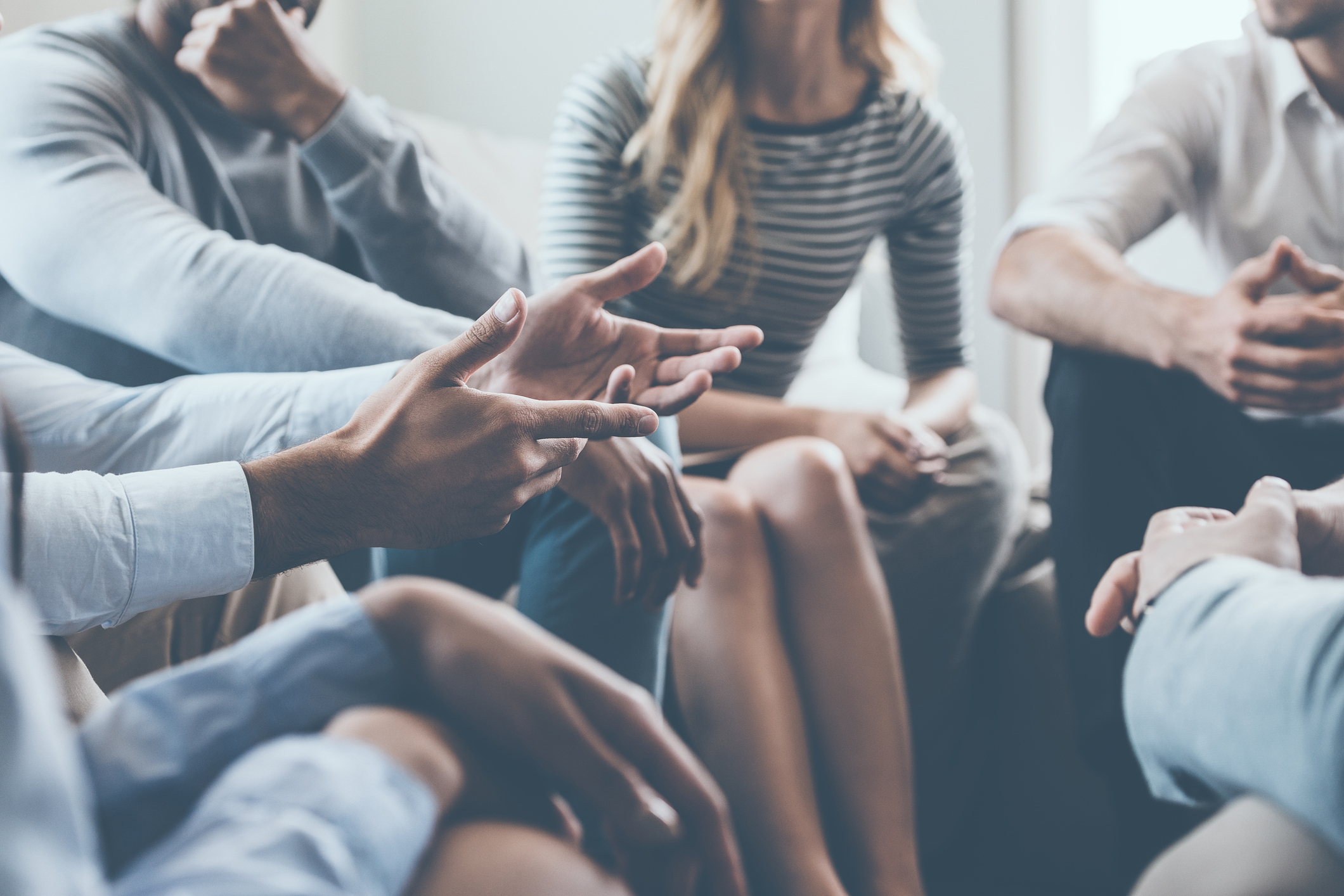 Questions & Discussion
28
Thank You
29